注意障害グループワーク
第５回
はじめに
グループワーク参加にあたって
積極的、自主的に参加する
他の人の発言は最後まで聞く
人の良いところをほめる
メモを取る習慣をつける
プチトレーニングを忘れないように工夫する
資料を繰り返し熟読する
学んだことを日常生活で繰り返し実践する
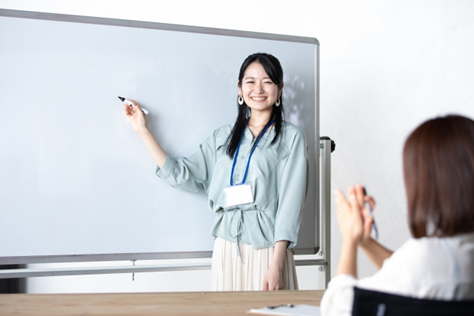 2
[Speaker Notes: グループワークに参加するにあたって、ルールを一緒に確認していきたいと思います。
〇〇さんから、１つずつ読んでいきましょう。]
はじめに
前回の内容
１.対処手段の体験　　　　　 　【体験ワーク】

２.まとめ
3
[Speaker Notes: 前回は対処手段の体験をしました。
どのような対処手段があったでしょうか。]
はじめに
自己観察日誌の報告
１.自分の注意の特徴について、どのようなことに気づきましたか？

２.注意の課題はありましたか？

３.課題の要因と対処したこと、対処したいことはありますか？
4
[Speaker Notes: 自己観察日誌の報告をしてもらいたいと思います。
１.自分の注意の特徴について、どのようなことに気づきましたか？
２.注意の課題はありましたか？
３.課題の要因と対処したこと、対処したいことはありますか？

※１～３について利用者に確認し、報告内容を板書役が板書する。

※可能であれば、1人の利用者の発言を１か所にまとめて板書し、次に実施する
注意の特徴まとめシートを作成する参考としてもらう。]
はじめに
本日の内容
１.これまでの復習　　　　　　　 　　

２.自分の注意の特徴についてまとめ、発表する
5
[Speaker Notes: まず第１回から第4回までの復習をします。
次に自分の注意の特徴をまとめる時間を取りますので、自己観察日誌などを参考にして取りまとめていきます。
そのあと、一人ずつ発表してもらいたいと思いますのでよろしくお願いします。]
これまでの復習
注意の４つの機能
・注意には、次の４つの機能があると言われています。
6
[Speaker Notes: 注意の４つの機能は「続けられる力」「見つけられる力」「同時に注意を向ける力」
「切りかえる力」でした。
それぞれ、どのような力でしたか。（質問しながら、内容が思い出せるようにします。）]
これまでの復習
注意の４つの機能
7
[Speaker Notes: ※本文を読み上げる。

例えば、見つけられる力では動物探しの課題や、２人が新聞記事を同時に読み上げた際に聞き取るワーク、
同時に見つけられる力ではトランプを並べる課題、切りかえる力はまずは大文字のCに〇をつけて次に小文字のｄに△を付ける課題など、
様々なワークに取り組んでもらいました。

注意の４つの機能について、得意なもの、不得意なものはありましたか？

※発表内容を板書役は板書する。]
これまでの復習
注意を妨げる要素
・注意を妨げる要素には、「外的環境」と「内的環境」があります。
8
[Speaker Notes: 第3回では、注意を妨げる要素として外的環境と内的環境についてお話ししました。]
これまでの復習
注意を妨げる要素
●外的環境
●内的環境
例えば…
例えば…
9
[Speaker Notes: ※本文を読み上げる。

外的環境については、散らばった机の上で作業していただいたり、周りで雑談している中で作業をしてもらいました。
内的環境については、呼吸法を実施する前を実施した後で集中力や注意力に変化があったか、比べてもらいました。

集中できる環境や注意を妨げられる環境はありましたか？

※発表内容を板書役は板書する。]
これまでの復習
対処手段について


・対処手段には、２つの考え方があります。
10
[Speaker Notes: 第4回では、パーテーションやノイズキャンセリングヘッドホン、読み上げ機能など、さまざまな対処手段を実際に試してもらいました。
何か参考になった方法や、取り入れてみたいと感じたことはありましたか？

※発表内容を板書役は板書する。]
立ち上がってストレッチ!
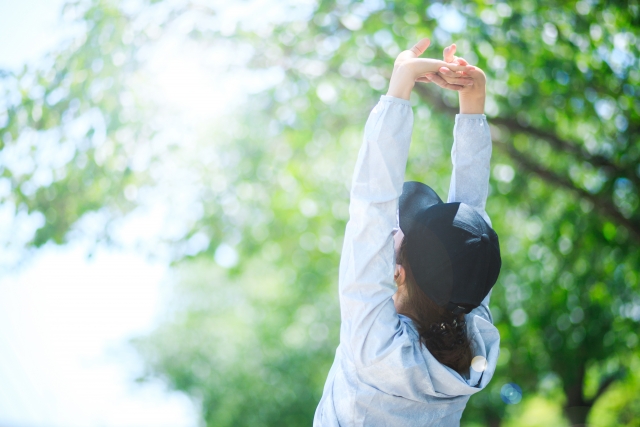 [Speaker Notes: では、次の講義に入る前に、一度立ち上がってストレッチをしましょう。

※進行役がスライドにあるよう伸びをするなど見本を示す。
　　立ちあがることが難しい受講者がいる場合には、座位のままできるストレッチ
　　を行ってもらう。]
＜自分の注意の特徴についてまとめる＞


・これまでグループワークで作成したシート、自己観察日誌などを見直し、あらためて自分の注意の特徴を人に説明できるように別紙の「注意の特徴まとめシート」に整理してみましょう。

・これまでのシートなどの内容をそのまま転記しても構いませんし、新しく気がついたことがあれば、「その他」の項目に書き加えても構いません。
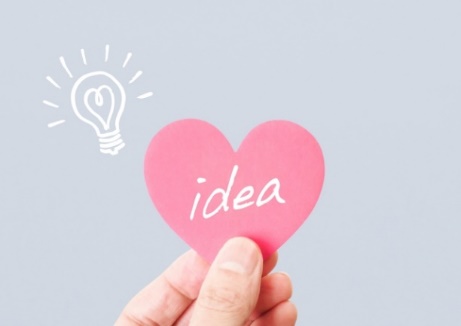 12
[Speaker Notes: ※本文を読み上げ、注意の特徴まとめシートを配布する。
　　作成にサポートが必要な受講者にはフォロー役や進行役が適宜対応する。
　　また、作業の終了時刻を決め、休憩などは各自で適宜取ってもらうようにする。]
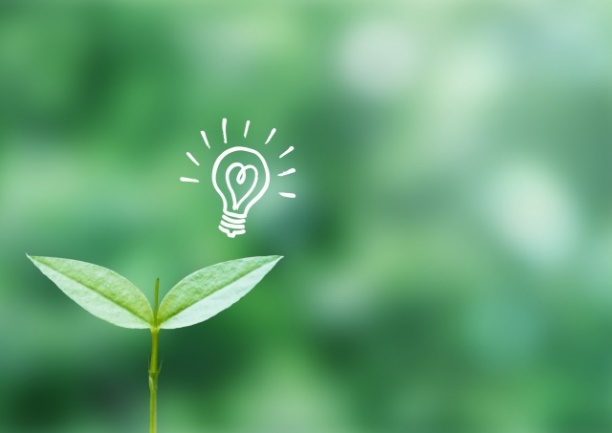 意見交換
１．それぞれ、作成したシートを発表しましょう。
　　
２．発表者以外の方は、発表者の方にコメントや聞きたい　ことがあればお願いします。
13
[Speaker Notes: それぞれ作成したシートを発表してもらいたいと思います。

※板書役は注意の特徴まとめシートにそって主要な意見などを板書する。

※発表者に対して、意見や質問があるか確認を行う。]
まとめ
グループワークの目的
14
[Speaker Notes: グループワークの目的はこの２つでした。
１．自分の注意の特徴を知って、他の人にも説明できるようになること。
２．その特徴について、自分で対処する手段を身につけること、自分では対処が難しく職場に配慮を求める内容について整理すること
でした。]
まとめ
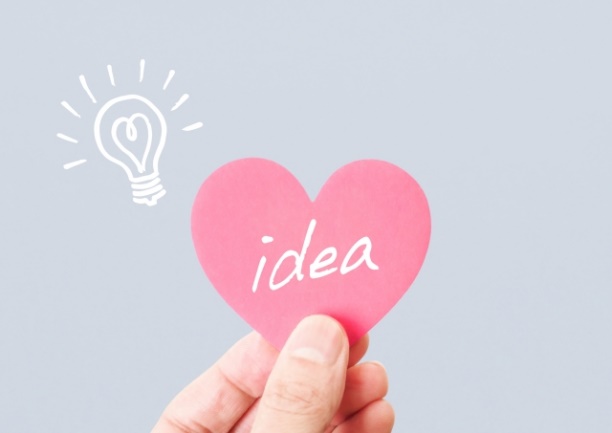 ＜最後に＞

１．自己観察日誌でモニタリングしながら、自分の注意の特徴、　
　 自己対処の方法、職場に配慮を求めることを整理しましょう。 
   そのうえで、就職や職場復帰に向けて作成するプレゼンテー
   ション資料に活用しましょう。

２．実際の生活の中で、引き続き対処手段を実践しましょう。
15
[Speaker Notes: 最後に
１．自分の注意の特徴について知って、それに対する対処手段と職場に配慮を求めることを今整理しました。
この内容は、これから就職や職場復帰に向けて、資料などをまとめるときに活用しましょう。
２．また、ここで自分にとって有効だと感じた対処手段については、このグループワークが終わっても
引き続き日常生活や職業生活で実践していきましょう。]
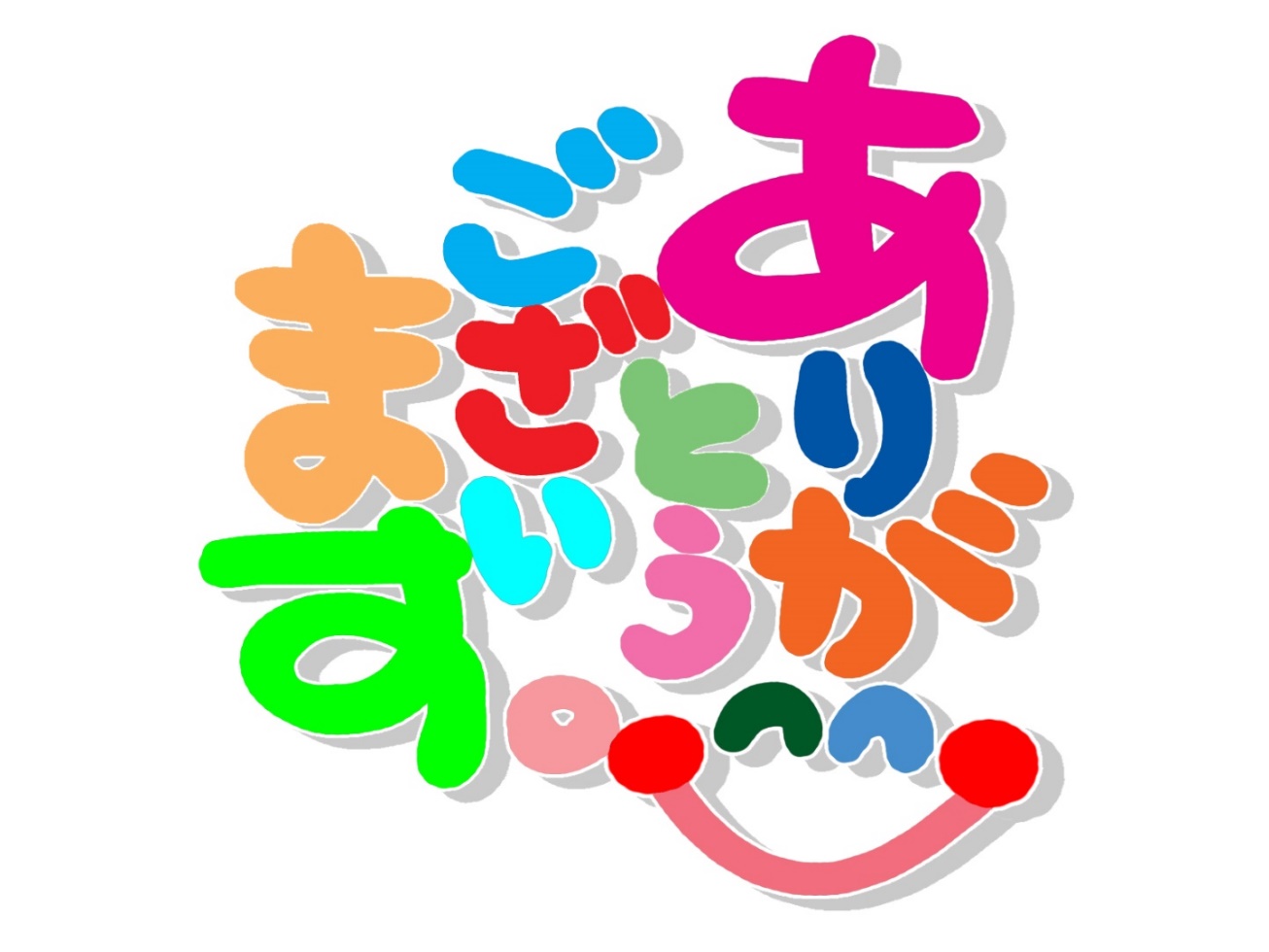 グループワークは以上になります。
ご参加いただき、
ありがとうございました!